Приложение к спортивному развлечению на тему: «Состязание казачат!»
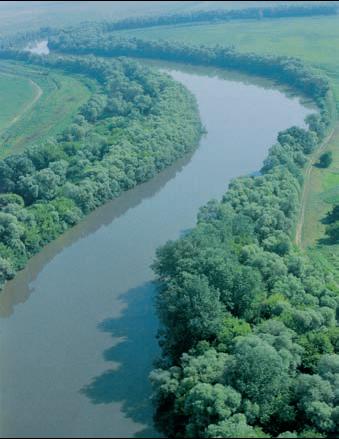 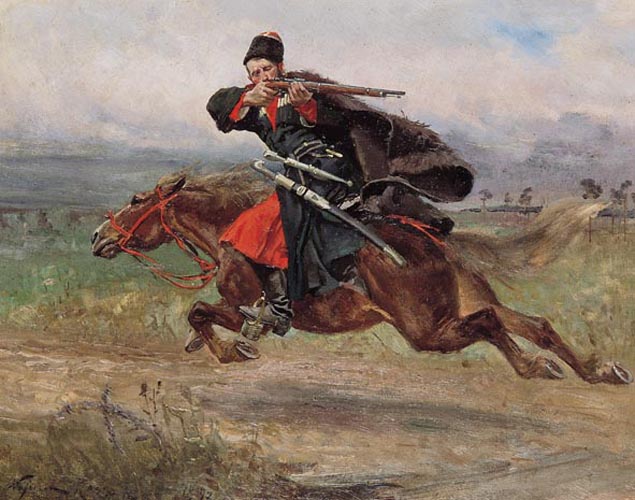 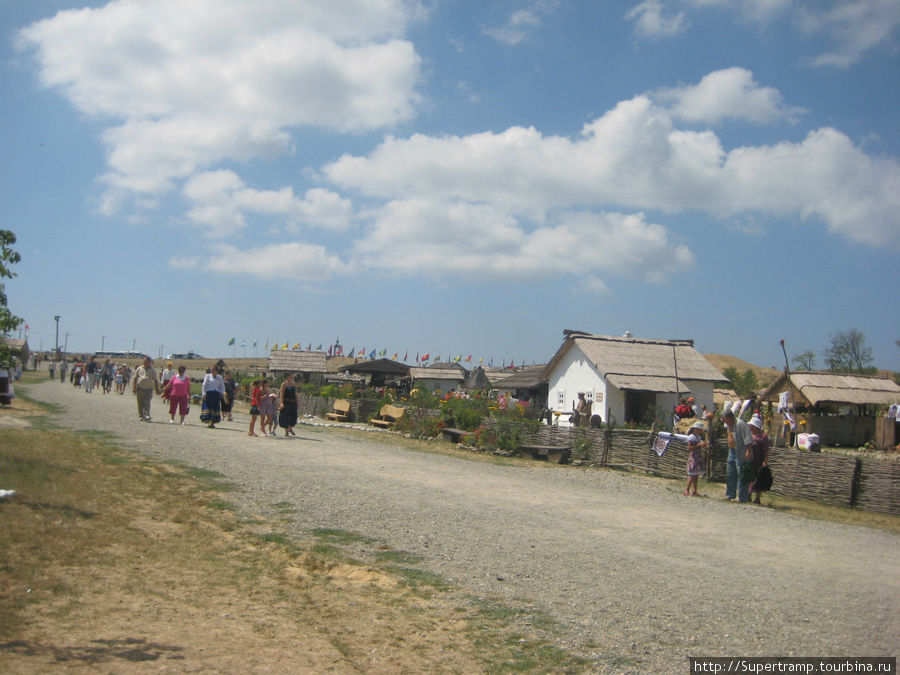